Презентация на тему: «Чертежи генеральных планов»
Преподаватель Гомозова Л.Н.
Цель презентации: ознакомиться с общими положениями о чертежах генерального плана, условными графическими изображениями элементов, с формой экспликации. Приобретение навыков  выполнения и оформления чертежа генерального плана.
СОДЕРЖАНИЕ И ОФОРМЛЕНИЕ ЧЕРТЕЖЕЙ ГЕНЕРАЛЬНЫХ ПЛАНОВ
Генеральный план — сводный документ проектируемой застройки территории, на котором показаны размещение проектируемых, существующих, реконструируемых и подлежащих сносу зданий, сооружений, инженерных сетей, автомобильных дорог, железнодорожных путей, объектов озеленения, благоустройства, планировка рельефа местности и т.п.
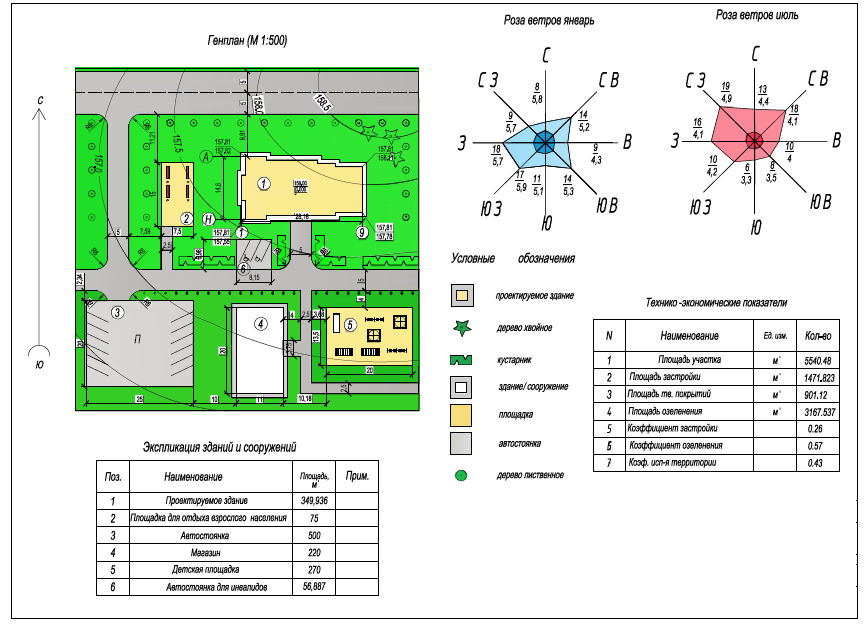 Состав и правила оформления чертежей генерального плана и транспорта предприятия (марки ГТ) должны соответствовать СПДС ГОСТ 21.204-93.
На генеральный план наносят горизонтали и привязывают его к топографической основе. 
Генплан представляет собой чертежи территории, на которой показано размещение проектируемых, существующих, реконструируемых и подлежащих сносу зданий и сооружений.
Санитарный разрыв между торцами зданий, имеющих окна, устанавливают в зависимости от высоты более высокого здания. Он должен быть не менее 12 м. Если окон нет, разрыв определяют по противопожарным нормам. Между длинной стороной и торцом здания его принимают не менее 12 м. Между односекционными зданиями от пяти этажей и выше, а также домами башенного типа, санитарный разрыв должен быть не менее полутора высот более высокого здания, но не менее 30 м.
На генеральном плане изображают также границы застраиваемого участка, вспомогательные постройки, зеленые насаждения, различные площадки, проезды и дороги.
На генеральных планах могут быть показаны силовые, осветительные, телефонные и телеграфные линии, водопроводные, канализационные (водоотводные) теплофикационные и другие сети.
Содержание и оформление чертежей генеральных планов устанавливают ГОСТ 21.204-93 и ГОСТ 21.501-2011.
Масштабы. Для выполнения различных чертежей марки ГП применяют масштабы 1:500, 1:1000, фрагментов планов— 1:200, узлов— 1:20.
К чертежам генерального плана относятся:
  • разбивочный план (план расположения зданий и сооружений);
  • план организации рельефа;
  • план земляных масс;
  • сводный план инженерных сетей;
  • план благоустройства территории.
Размеры на генеральных планах представляют в метрах с двумя десятичными знаками. Такая же размерность принимается и для координат.
Крутизна откосов дается в виде соотношений 1:1,5; 1:2.
Отметки. Система отметок, принятая на топографической основе, должна соответствовать системе отметок генерального плана. Отметки на генеральном плане выражают в метрах с двумя десятичными знаками. Знак отметки принимают по ГОСТ 21.1101—2013 в виде стрелки.
Линии обводки регламентированы ГОСТ 2.303—68*. Контуры проектируемых зданий и сооружений — сплошная толстая основная линия (S).
Условная граница территории — штрихпунктирная линия с двумя точками (2/3 S). Толщину линий S принимают в зависимости от масштаба и наглядности чертежа.
Условные изображения. На чертежах генеральных планов применяют для изображения и обозначения существующих зданий и сооружений, инженерных сетей и транспортных устройств «Условные знаки для топографических планов масштабов 1:5000, 1:2000, 1:1000, 1:500».
Проектируемые наземные и подземные здания и сооружения, инженерные сети и транспортные устройства изображают на генеральных планах по ГОСТ 21.204—93.
При необходимости на листе с чертежом генерального плана изображают диаграмму, показывающую число ветреных дней в процентах для данной местности и направление ветра относительно сторон света в течение года. Эта диаграмма называется розой ветров, последовательность построения которой приведена на рис.
Данные о ветре откладывают в масштабе от принятой за центр точки навстречу ветру. Таким образом, каждый отложенный отрезок показывает направление к центру розы ветров и продолжительность действия ветра в процентах относительно сторон света. Сумма всех отрезков, определяющих направление ветра и количество ветреных дней в разных направлениях, должна равняться 100%.
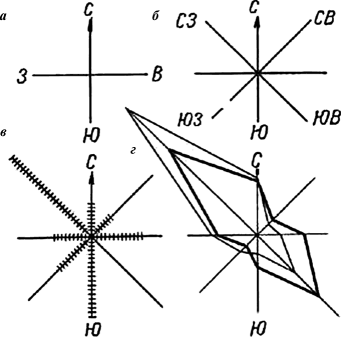 Расположение графического материала на листах генерального плана может быть различным. Например, в левой верхней части листа вычерчивают стрелку «юг—север» или розу ветров, ситуационный план с выделенным участком строительства. В левой нижней части листа можно разместить условные изображения, не вошедшие в ГОСТ 21.204—93, с соответствующими пояснениями. В центре листа — чертеж генерального плана. В правой части сверху вниз располагают таблицы (экспликацию зданий и сооружений, ведомость жилых и общественных зданий и сооружений и т.п.), а также текстовые указания (примечания).
Экспликация зданий и сооружений
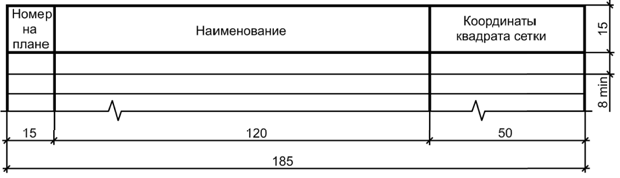 форма 3
Условные графические изображения зданий
 и сооружений
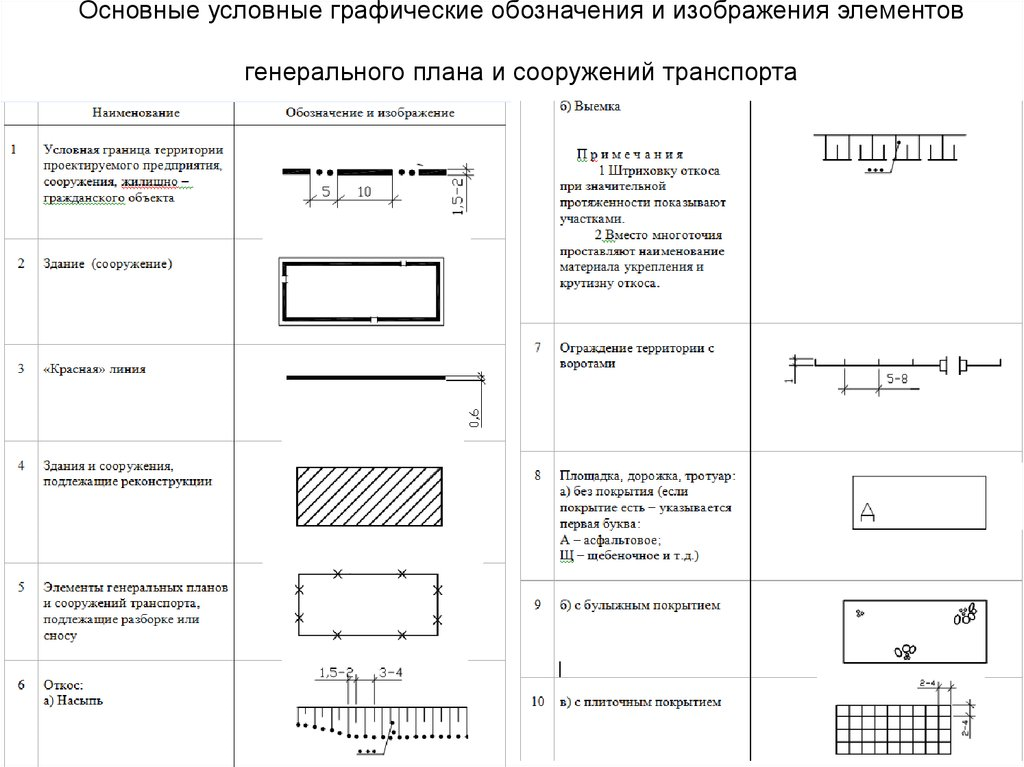 ПЛАН БЛАГОУСТРОЙСТВА ТЕРРИТОРИИ
План благоустройства территории выполняют на основе разбивочного плана. В этом случае на нем не указывают координационные оси здания, координаты, размерные привязки, абсолютные отметки и стрелку «юг—север». В сложных случаях, при больших по объему территориях и различных видах их благоустройства, могут быть выполнены отдельные чертежи, такие как «План озеленения», «План расположения малых форм архитектуры», «План и конструкции дорожных одежд, проездов, тротуаров, дорожек, площадок».
Элементы благоустройства привязывают к наружным граням стен зданий, «красной» линии, автомобильным дорогам и железнодорожным путям.
Элементы малых форм архитектуры маркируют арабскими цифрами.
Условные графические обозначения элементов озеленения
Условные графические обозначения элементов озеленения
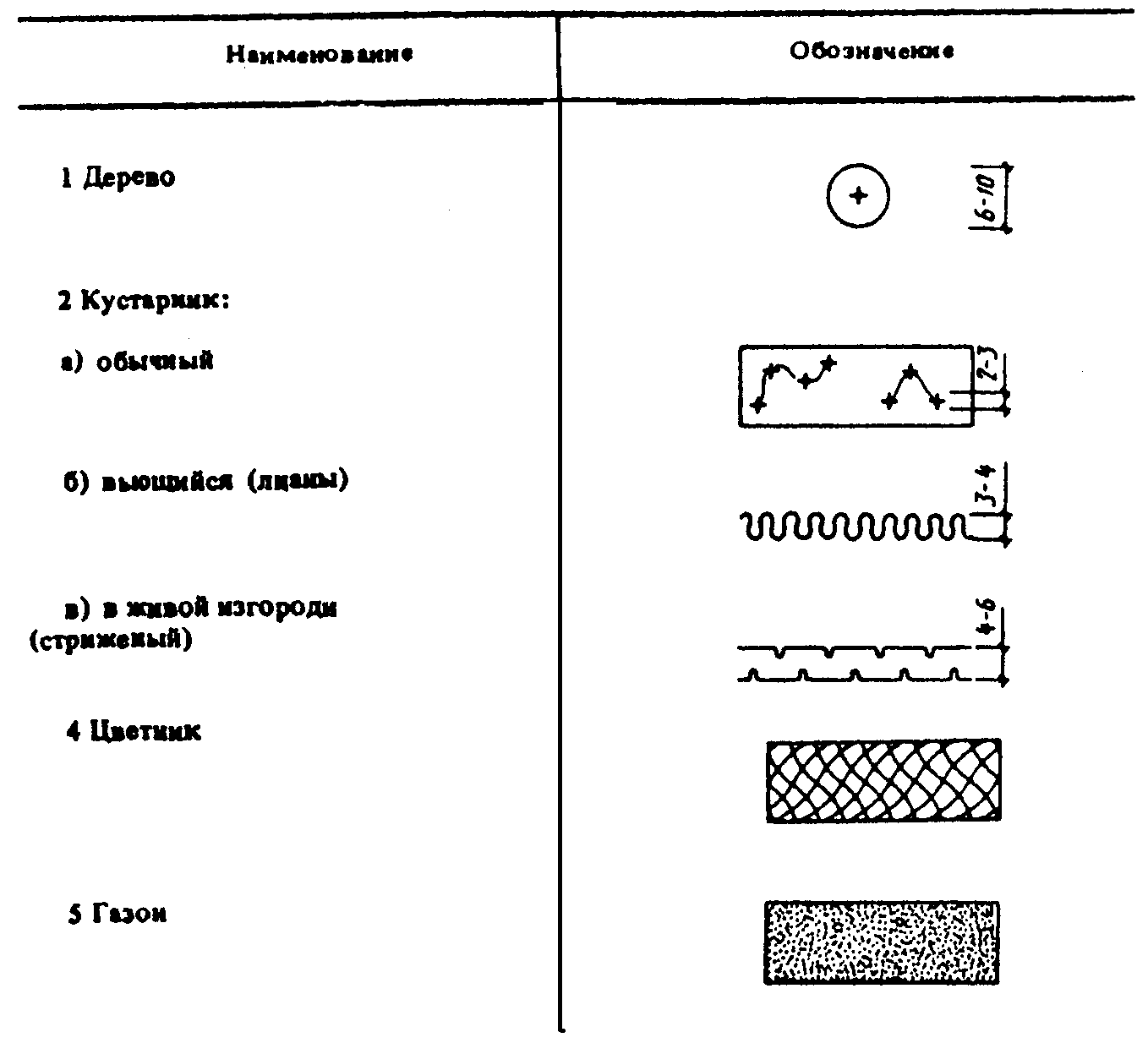 Деревья, кустарники, газоны и т.п. показывают на чертеже условными графическими изображениями по ГОСТ 21.204—93
Для рядовой посадки деревьев и кустарников делают размерную привязку ряда. 
При расположении деревьев и кустарников свободными группами допускается на этих участках вместо размерной привязки наносить вспомогательную сетку квадратов со сторонами, равными 5—10 м, с ее привязкой к строительной геодезической сетке, к разбивочному базису или другим элементам генплана.
Пример оформления плана благоустройства 
и озеленения территории
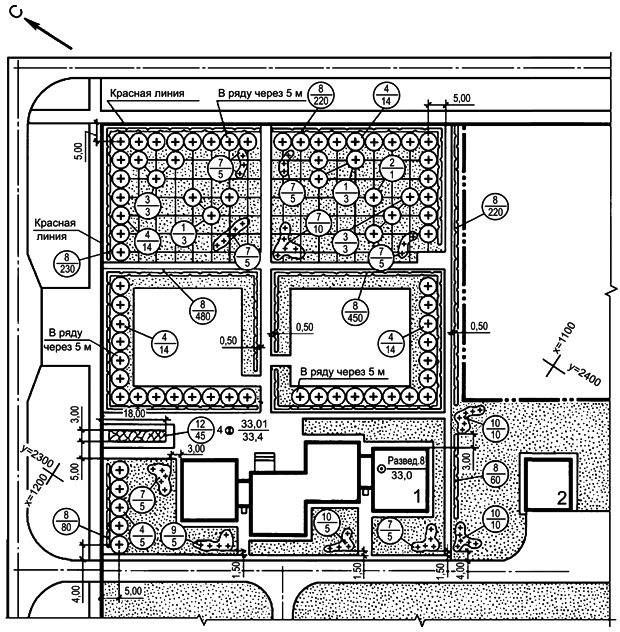 На чертеже генерального плана наносят следующие размеры:
¾ размеры проектируемого здания и привязка его к границам участка и к соседним зданиям;
¾ размеры площадок, ширина тротуара, проезда, зеленых насаждений и др.;
¾ общие размеры участка.
Все размеры проставляются в метрах с указанием сотых долей, например 10,20.
Изображенные на генеральном плане здания и сооружения нумеруют. Номер помещают в правом нижнем углу, пишут шрифтом 5 мм.
Под чертежом или справа от него (над основной надписью) помещают экспликацию зданий и сооружений по форме 3.
Последовательность выполнения генерального плана
1.Определить  направление господствующего ветра.
2.Выбрать оптимальную ориентацию здания и привязать его к местности.
3.Вычертить элементы благоустройства, озеленения на участке застройки.
4.Нанести горизонтали и выполнить горизонтальную и вертикальную привязки здания.
5.Обозначить положение инженерных сетей к зданию.
6.Проставить необходимые размеры на чертеже
 а) размеры генерального плана;
б) размеры проезжей части, тротуаров;
в) газонов, площадок (детских, спортивных, хозяйственных);
г) санитарные разрывы между зданиями;
7. Составить экспликацию к генеральному плану.
8. Показать условные обозначения на чертеже.
9. Подсчитать технико-экономические показатели генерального плана.
СПИСОК ИСПОЛЬЗОВАННЫХ ИСТОЧНИКОВ И ЛИТЕРАТУРЫ:
1. ГОСТ 2.303 – 68 ЕСКД. Линии
2. ГОСТ 21.204 – 93 СПДС. Условные графические обозначения и изображения элементов генеральных планов и сооружений транспорта
3. ГОСТ 21.508 – 93. СПДС. Правила выполнения рабочей документации генеральных планов предприятий, сооружений и жилищно-гражданских объектов